The Accessible Math Roadmap
Darrin Evans
VLC PC Center Director
daevans3@waketech.edu
Objectives
Participants will understand the components of the accessible math guide
Participants will learn the latest research in accessible math
What isn’t in the Guide
We left graphs and graphing off the guide for several reasons:
Tactiles are currently better for accessibility than digital solutions.
There is exciting research in the accessible graphs space that needs further development.
We have an ongoing project which we hope will help with creating accessible graphs.
Some Background Definitions [1of2]
accessible math : math that is perceivable, reflowable, and operable

assistive technology : software or hardware that individuals with disabilities use to interact more easily with the web

Desmos : a set of free, online math tools, including a graphing calculator, which are accessible to assistive technologies

EquatIO : a commercial software product that enables users to input math content in a variety of ways including word prediction, LaTeX, OCR, and speech.
LaTeX : a document preparation system used by many STEM professionals

math mode : the method used in LaTeX to distinguish math formulae from regular text (e.g., a dollar sign symbol surrounds the math; $ formula $)

MathJax : a JavaScript library that ensures that LaTeX, MathML, or AsciiMath will be displayed properly on all web browsers
Some Background Definitions [2of2]
MathML : Mathematical Markup Language. An method of encoding math on the web

MathPix : a commercial OCR product the recognizes math content and outputs it to MathML, LaTeX,

MathType : a commercial math editing software product that works as a stand-alone tool and integrates in many Learning Management Systems (LMS) and word processing programs
Office Math : native equation format for MS Office equations

optical character recognition (OCR) : The process of converting images of text or math into actual selectable and discoverable text

Pandoc : a free command line utility that enables the conversion of files from one format to another (e.g., a MS Word file with math is converted to HTML + MathML)

publish to mathpage : A MathType menu item which saves the MS Word file as an HTML document. There are various export options, such as HTML + MathJax
The Road Map
Software we Recommend
MathType
MathPix
WordToEPUB
Thorium Reader
Central Access Reader [CAR]
MathType
MathType is math editing software designed to help type and hand-write mathematical notation to include quality math equations in documents and digital content easily. MathType is available for desktop, web (Google Docs), and Microsoft Word on iPad.
Mathpix
Mathpix is a tool that can screenshot any math and have it rendered to a variety of formats. Export images and PDFs to LaTex, or DOCX.
Thorium Reader
Thorium Reader is an accessible EPUB reader that can interact with math content using the WordToEPUB toolbar.
WordToEPUB
WordToEPUB, is a free software tool that lets  you  convert structured accessible Word documents to the latest EPUB 3 format. EPUB is a format for reading publications on laptops, tablets, and smartphones, and it includes features such as rich navigation and great accessibility.
Central Access Reader [CAR]
CAR is a free, open-source, text-to-speech application designed specifically for students with print disabilities. CAR reads Word docs and pasted text using the voice installed on your computer.
What Our Road Map Contains
Workflows
Optical Character Recognition (OCR)
LaTex
Math Editing Software
WordToEPUB
LMS math authoring
Generic Accessible Math Workflow
Determine your preferred authoring environment
Choose the math authoring tool
LaTeX
math editor
copy math code from a math OCR
Convert to HTML or Save as Course Page in LMS
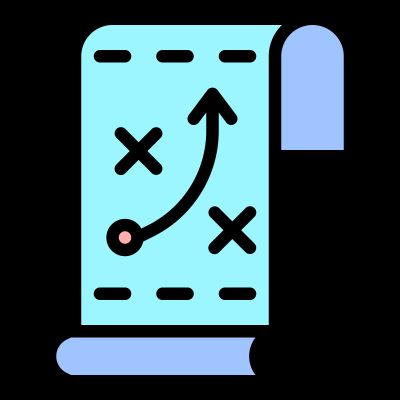 What is Math OCR?
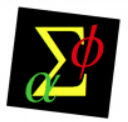 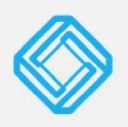 EquatIO 
integrates with MS 365 and Google
free for educators
robust literacy support for students
best for campus-wide accessibility implementation
MathPix 
License tiers offer differing number of snips per month
copy and paste math as OfficeMath or MathType into MS Word document
OCR API allows for batch processing and conversion of PDFs
Infty Reader
$220 for a perpetual license; $45 for a yearly license (per seat)
performs OCR on an entire PDF
best option for alternative media production houses
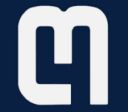 What is LaTeX?
LaTeX is a typesetting system used by many STEM professionals

$\frac{3^3}{3}$ = 


$$\sqrt{\frac{a}{b}}$$ =
Using MathType
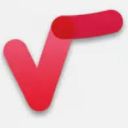 Convert .docx file using MathType’s MS Word add-in
Select Publish to MathPage
Enter a title for the HTML file
Enter the path where the file will be outputted
Select HTML+MathJax
What is WordToEPUB?
Word to EPUB is a free tool from the daisy consortium that can be used to create EPUBs from an accessible Word document with just a few clicks. To download the free Word to EPUB tool visit the DAISY website. (PC only)
Using WordToEPUB
It is quick and easy to create EPUB’s with this free plugin.
Start with an accessible file in Microsoft Word
Check your work with the built-in accessibility checker
Export to EPUB with the free WordToEPUB plugin
Math & Learning Management Systems
Some LMSs support MathJax rendering. If you are not sure:
Paste this code into your LMS: $$\sqrt{\frac{a}{b}}$$
Do you see     or LaTeX?
If math doesn’t display, add MathJax JS code in the HTML editor and change the math delimiters \(...\)
Math Accessibility Resources [1of2]
STEM Accessibility Course by California Community Colleges Accessibility Center
Good tips about how to create accessible math content
How To Videos
LaTeX Resources
LaTeX for Beginners - Learn how to create your first LaTeX document
Detexify - handwriting recognition for TeX symbols
Math Accessibility Resources[2of2]
Mathpix
MathType
Central Access Reader
WordToEPUB
Thorium Reader
Version 1.0
This accessible math guide is just the beginning and we will update yearly with new tools and techniques.
We have future updates in mind, but we would love your feedback and suggestions.
Demo